2012 Operating Budget
Electric Division
Water Division
Wastewater Division
Core Utility Operations
Wholesale power purchase
Acceptance and delivery of electricity to Stoughton residents and five surrounding townships in Dane and Rock Counties
Pumping,treatment and delivery of water
Collection, treatment and disposal of wastewater to the Yahara River and nutrients to farm fields
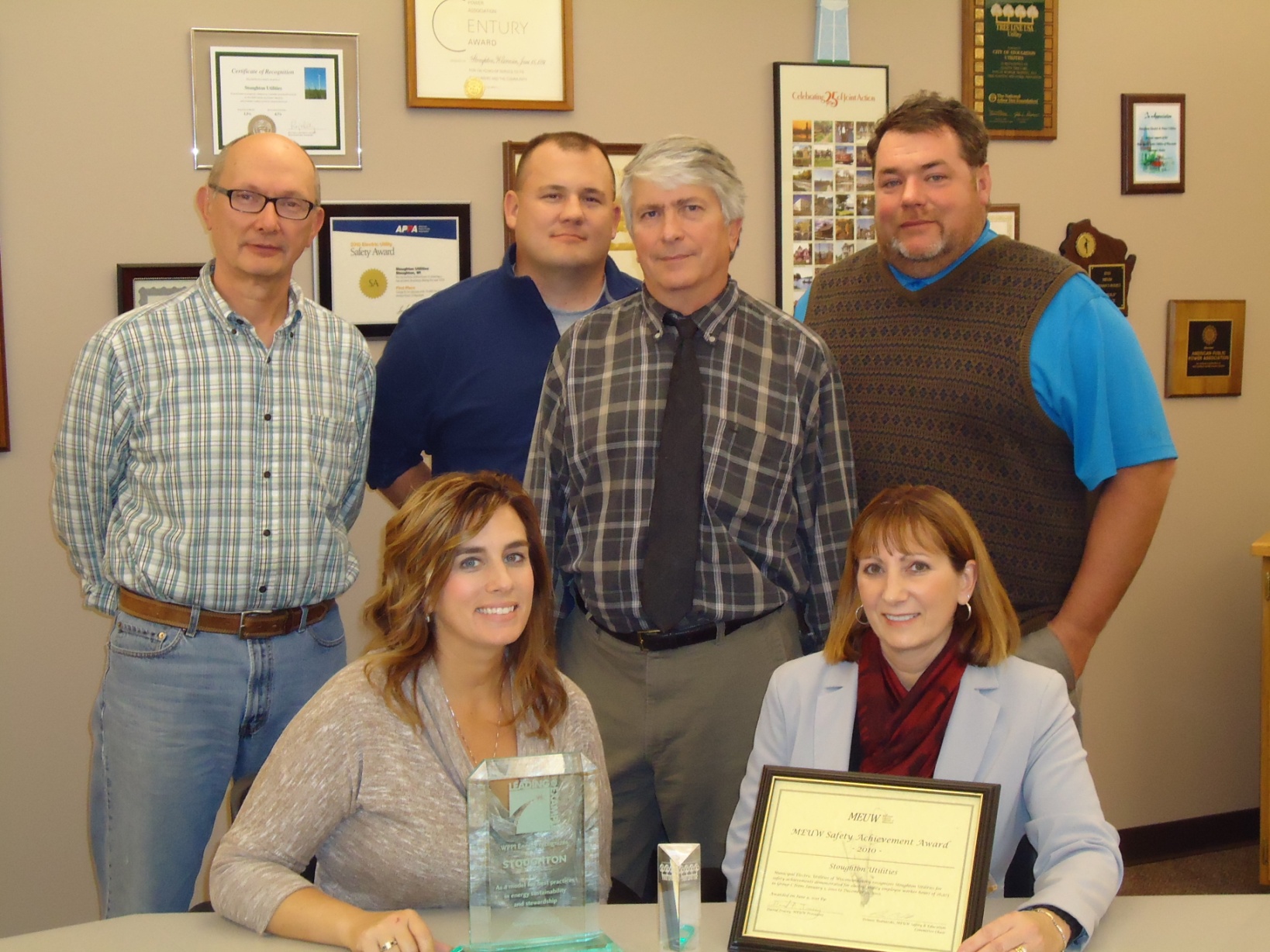 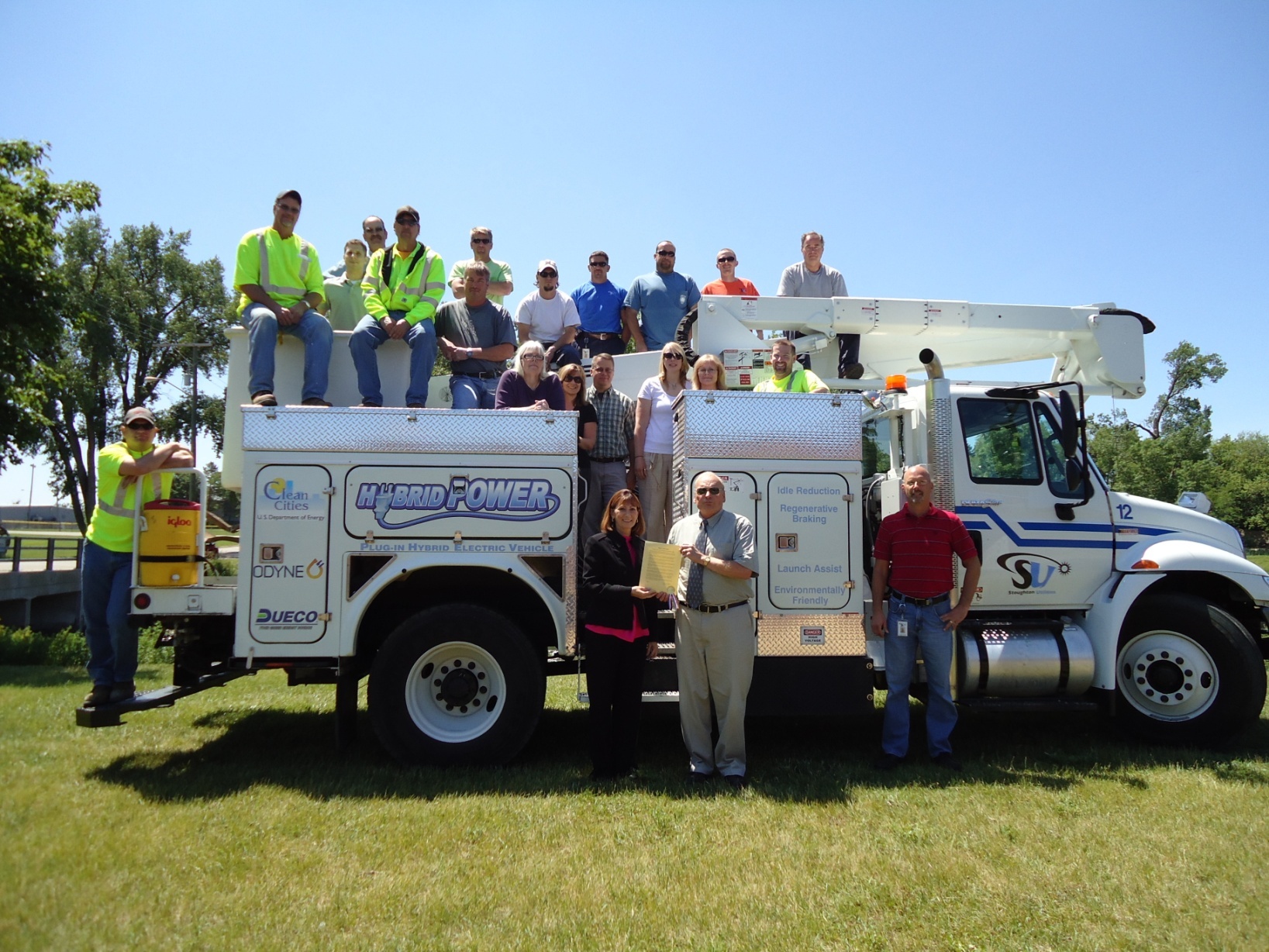 Financial Position
All three divisions are strong
Stable throughout economic downturn
Commercial/Industrial sales trending up
Conservative 0.50% increased sales projection
Adequate and competitive rates – no rate adjustments for 2012
Staff committed to continuous improvement – cost saving measures
Annual Savings to City Budget and Taxpayers
Continuous Improvements – Annual Savings
Continuous Improvement – Annual Savings
2012 Proposed Cash Outlay - $20,027,340
Operation and Maintenance Expense
Utility Industry Challenges
Cost of improvements to infrastructure
Economic development partnerships
Maintain competitive rates
Retain and attract experienced and certified staff
		 - Five eligible retirees (20% of employees)
		 - 17 employees with state licensure (70% of 	   employees)
Wages – IBEW Contract & Other
Cumulative % Wage Adjustments
Wages – Remaining (16 positions)
Utilities Committee request for market wage comparison (WI Municipal Utilities)
Stoughton Utilities positions are 3.50% to 15.50% below average market wage
Staff recommended revised budget with market wage adjustments over three years (2012-2014)
Year 1 (2012) adjustment included in 2012 Budget and approved by Utilities Committee, recommended to Council
Wages – Remaining (16 positions)
Overall wage adjustment in 2012 Proposed Budget is $56,000 out of $15.3 million
Total Labor, FICA, WRS – 11.2% of O&M Expense
Wage adjustment plus FICA, WRS contribution is 0.37% of operating expenses in 2012 ($0.50 on the average residential customer bill of $136.00)
Continuous annual improvement savings - $3.20 on average residential monthly customer bill
Wage adjustment can occur within legal guidelines of the state’s Budget Repair Bill and Biennial Budget
2012 Proposed Budget Summary
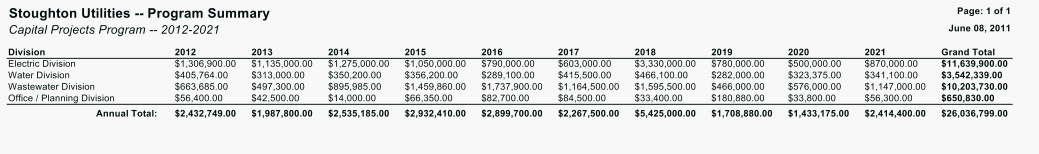 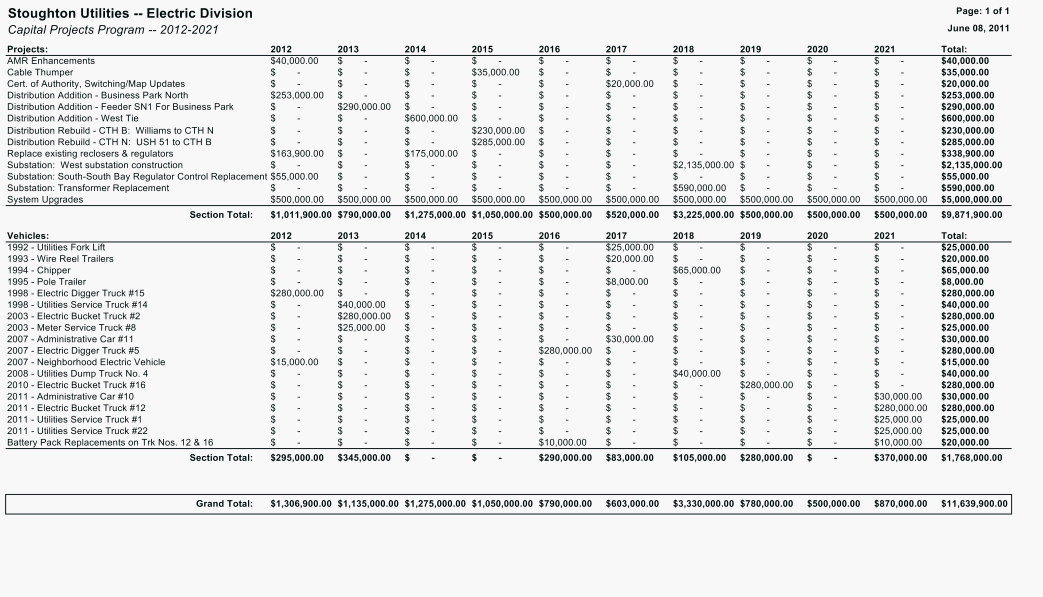 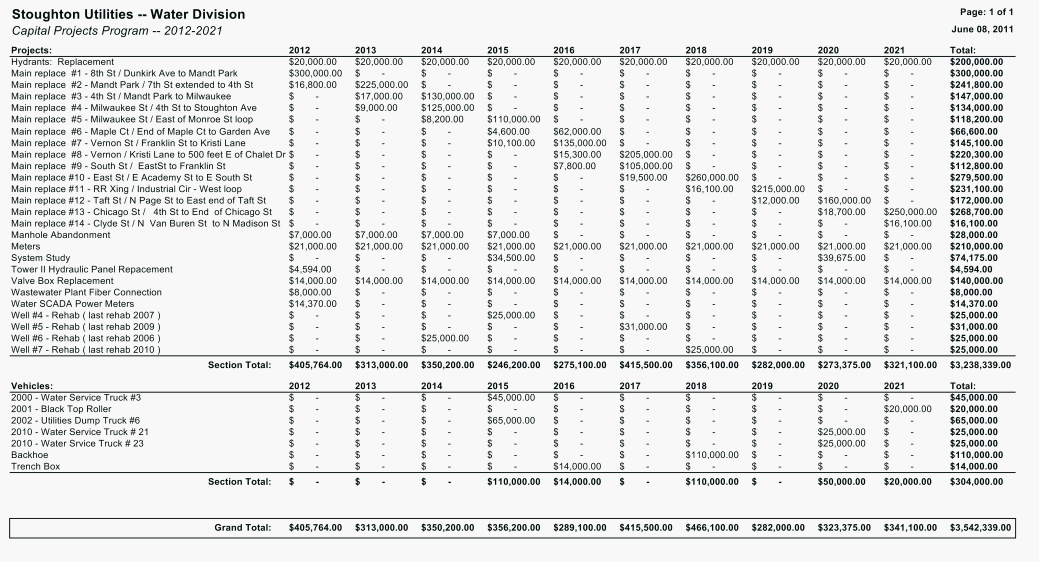 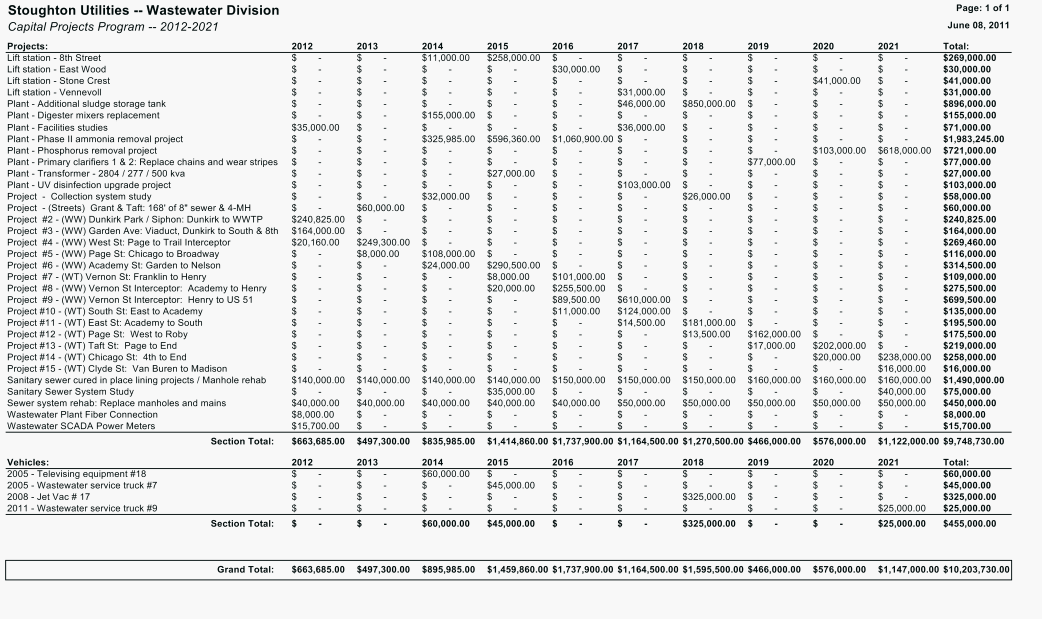 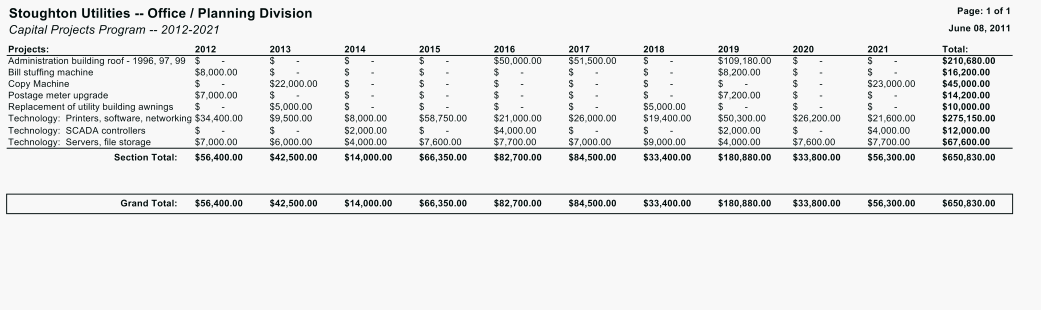